Harjoitus diskanttiavaimella eli G-avaimella
Nimeä seuraavan harjoituksen oktaavialat.
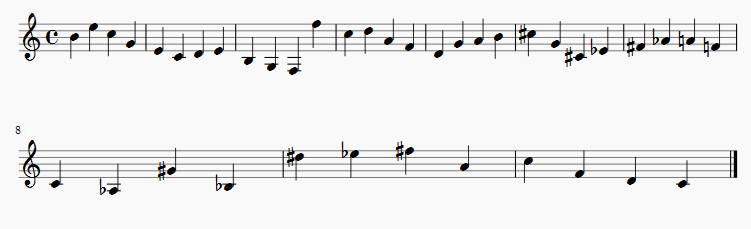